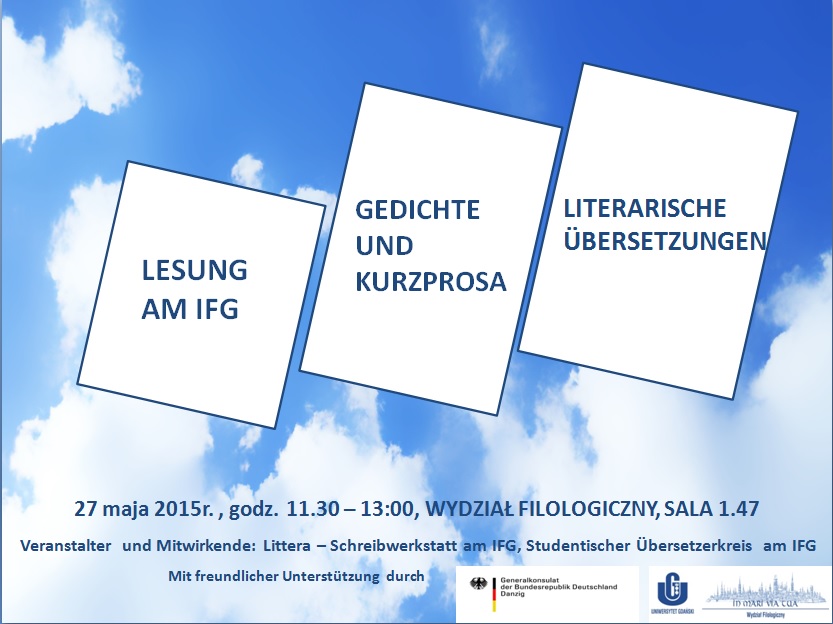 Miron Białoszewski
ich bin rübergelaufen
in das wilde Land mit Weichsel,
es schliefen schon die mit Flügeln
und Hunde und zwei Autos
zwischen Weiden wie Palmen,
danach floh ich vor dem Morgen,
schaffte es noch,
erst ausdem Fenster sah ich
den Tag,
der aufstand, weich, warm,
im Kokon aus Wolken, Nebeln,
am Grunde rosig,
wie ein Sonntag.		

				Aus: Wir Seesterne. Aus dem Polnischen 
				von Dagmara Kraus, Leipzig 2012.
Katarzyna GodzwonIch bin rübergelaufen in das wilde Land mit Weichselrübergesprungen in die rote Kirscherdeganz einsam und leise, so schmerzlos ich sterbeEs gibt keine Engel, die weiß angezogen mich zum Schöpfer brächtenIst hier mein Sprengel wo Gutes und Bösessich verflechten?In roten Seen voll Schrei und Jammer ertrunken da bin ich nicht alleinenun weiter gehen, die Füße brennender Grund ist voller SteineRübergelaufenin das milde Land mit Weichselrübergesprungen in die tote Kirscherdegefühllos auf Reisen, schon eiskalt ich sterbe
Justyna Korpusik                                                                                                 MarsIch bin rübergelaufenin jungen Jahrenin das wilde Land mit Weichsel Ich habe bewunderthellauf begeistert schöne Wiesen, den Duft der Feldblumen, Ährenfelder Ich habe bestaunt inmitten von Birken stehend einen saphirblauen Bach, einen dichten Hochwald mit seinen Vögeln Ich habe beneidetum einen im Grünen versteckten Hirsch,um ein von Wäldern umgebenes Gutshaus Ich habe beklagt,dass dieses Land nicht MEIN ist! Und heute gibt es  keinen Wald, kein Gutshaus, kein Land.Nur MARS, Trümmer, Brandstätten.Allein Birke, halb zerbrochen…
Ulla HahnIch bin die Frau
Ich bin die Fraudie man wieder einmal anrufen könnte,wenn das Fernsehen langweilt.
Ich bin die Frau, die man wieder einmal einladen könnte,wenn jemand abgesagt hat.
Ich bin die Frau, die man lieber nicht einlädtzur Hochzeit.
Ich bin die Frau,die man lieber nicht fragtnach einem Foto vom Kind.
Ich bin die Frau,die keine Frau istfürs Leben.			aus: Ulla Hahn, Liebesgedichte, 1993.
Małgorzata Złotoś Ich bin der Baum Ich bin der Baum,der früher nichts bedeutete,als er ein kleines Samenkorn war. Ich bin der Baum,der unter schlechten Bedingungen wuchsals niemand half. Ich bin der Baum,der sehr viel sah,als jemand in seiner Nähe war. Ich bin der Baum,in dessen Rindejemand seine größten Geheimnisse ritzte. Jetzt bin ich der große Baum,auf den du kletterstum dem Himmel näher zu sein.
Helena WalczakMimesisWieder begann es am ruhigen Nachmittag. Den ganzen Tag war sie höchst konzentriert gewesen und nun passte sie nicht mehr richtig auf. Sie fuhr gerade mit der Straßenbahn. Oliwa, ertönte es im Waggon. Melody schlug ihre Augen nieder, noch ein paar Minuten, kurzer Weg zu Fuß und sie wird in Sicherheit sein. Noch ein bisschen Geduld. Es gelang ihr diesmal nicht. Als sie sich mit halbgeschlossenen und zu Boden gerichteten Augen der Tür näherte, bemerkte sie zwischen den Beinen der Erwachsenen auch die schlanken Kinderbeine in den rosa Strumpfhosen und weißen Schuhen. Sie zuckte zusammen und hob ihren Blick. Sie sah ein kleines Mädchen mit dünnen blonden Zöpfen. Eine Frau hielt die Hand des Kindes und sagte: „Sophie, wir werden bald aussteigen“. Melody beobachtete die beiden. Sie beobachtete sie zu lange und bemerkte es zu spät. (...)
Marek DąbrowskiDie Wolken heulenDie erste Bombe heult!Triffttttt! Die Sirenen heulenDie Eltern heulenNur die Kinder schlafenganz festund träumen von der besseren Welt Alles brenntBlut und Weinen brechenhervorNur die Kinder wollennicht ausheulenSie träumen weitervon derbesseren Welt O Teddybär, o Teddybär!Warum bist du wie ein TeufelIn meinem BettWarum alles brenntauch du mein Teddybärwarum schützt du michnicht mehrwarum bist du auch so heißhier!!! Ist das deine heiße LiebeO dear!? Meine Puppe, meine Puppe!warum liegt sie ganz nackt?? (warum liegst du so nackt?!)warum frisst  dein Kleid ein Mann aus Feuer?!  Und die Kinder träumen weiterAber gleich kommt ein schwarzer Mann ein schwarzer Geigerder so lachtund sagt: liebe Kinder träumt nicht so schön besserriecht ihr meinen schwarzen Rauch Und die Kinderschlafen weiterohne Träumeeinfach sowie die ...
Helena WalczakAbendbrot zwischen den Gläsernmit marinierten Pilzenund Himbeerkonfitüresteht ein Glas mit Ozon das Ozon ist so ebenaus dem Schwarzwald eingetroffengepflückt sofort nach dem Sturm möge es sich nicht verflüchtigenaus dem geöffneten Glas manche nehmen sachte eine Prisedie anderen schmieren damit ihr Brotmit einer hauchdünnen Schicht und eine Tomate drüber einzig duschüttest ein bisschen in deinen Handteller und nimmst ein wenig aus der Mulde so wie einst das Brausepulver
Anna Dercflucht  in einem wollknäuel in einer alten truhe mit nähnadeln und fädenauf dem alten regal meiner omaliege ich und träume, eingeschlossen in wollener weltals wäre ich noch einmal ein kleines kind ich schließe meine augen und seheein glas warmer milch am morgenein märchen zum einschlafenein pflaster auf dem angeschlagenen knieihr lächelndas sich in einer truhe mit nadeln und fäden versteckt ich laufe durch die wiese meiner kindheitdurch goldene garbendurch regen und pfützen mit kieseln im mundfliehe ich vor erinnerungen